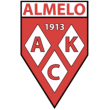 Verenigingspresentatie
Korfbalvereniging
AKC Almelo
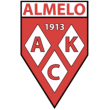 Onze visie en kernwaarden
Korfbal is de basis!

Korfbal is waar onze vereniging voor staat, wat ons verbindt en geeft ons onze identiteit. In alles wat we doen staat ‘korfbal’ voorop en dient leidend te zijn in onze besluitvorming.

Dit doen we vanuit de volgende kernwaarden:
Betrokken
Prestatie
Plezier
Respect
Uitstraling
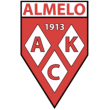 De stip op de horizon
In 2025 is AKC Almelo een top georganiseerde vereniging van 200+ leden. 


Om deze stip te bereiken hebben we een set aan ambitieuze doelstellingen die ons richting geven.
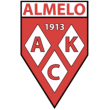 Onze doelstellingen
We zijn prestatiegericht en stellen ons ten doel om de toonaangevende korfbalvereniging in Almelo en omstreken te zijn. We zijn een vereniging VAN en VOOR de leden waar iedereen zich thuis voelt en waarbij:

Eén ieder op zijn/haar niveau korfbalsport kan beoefenen met de ambitie om te presteren;
Ledenwerving en -behoud de volle aandacht krijgen;
De accommodatie toegerust is voor onze (open club) ambitie;
Het vrijwilligers kader wordt versterkt en we daardoor kunnen werken in een functionele verenigingsorganisatie;
We financieel gezond zijn.
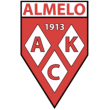 We zijn zelfbewust
Zelfbewust van onze kracht
Onze sterke punten zijn de rijke historie, vele leden met topsportervaring en de sterke verbondenheid in de vereniging.

We onderscheiden ons aangezien we volledig op zondag spelen met de senioren en doordat we altijd streven naar winst.
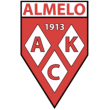 Maar ook zelfkritisch
Daarbij zijn we ook zelfkritisch en kennen we onze aandachtspunten
Het bestuur is onderbezet en het vrijwilligerskader is uitgehold. We zijn teveel intern gericht en focussen onvoldoende op ledenbehoud en werving van nieuwe leden. 

Onze interne en externe communicatie, alsmede contacten en naamsbekendheid naar gemeente, andere (sport)verenigingen, sponsoren en maatschappelijke organisaties is ontoereikend.

Realisme in doelen en beleid wordt nu van ons gevraagd.
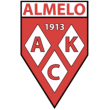 Waarbij we kansen zien voor groei
Vanuit maatschappelijke ontwikkelingen
Het lokaal sportakkoord ‘Actief Almelo’ met daarbij de focus op de ambitie ‘Inclusief sporten en bewegen’ voor de doelgroepen jeugd en jongeren. Het versterken van onze band met de ‘Schoolsport’ en daarbij actief korfbal promoten in het onderwijs.

We stellen ons open voor programma’s voor ‘Sport en beweging voor ouderen’ en zetten ons in voor een ‘Rookvrije generatie’. We zijn ons bewust dat we als sportvereniging een rol hebben die breder is dan sport alleen. En streven naar een goed toegerust clubhuis dat een centrale plek in de buurt inneemt.

En in betrokkenheid met de gemeente
We gaan actief in gesprek met de gemeente en andere betrokkenen in het kader van de herontwikkelingsplannen van het zwembad & Sluitersveld.
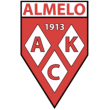 Onze speerpunten voor nu
De speerpunten brengen focus op onze eerste stappen
Werven van vrijwilligers voor versterken bestuur & sub-werkgroepen ‘Strategie & Beleid’, ‘Vrijwilligers & Kader’, ‘Ledenwerving’, ‘Korfbal Technische Zaken’ en 'Financiën'.
Vanuit en door deze sub-werkgroepen acties en activiteiten plannen en uitvoeren.
We gaan in gesprek met de gemeente omtrent de herontwikkelingen van het zwembad en Sluitersveld.
Communicatie een nadrukkelijke plek geven in onze primaire acties de komende periode.
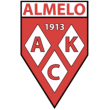 Facts & Figures seizoen ’19 – ‘20
Kerngegevens (per april 2020)
Totaal leden: 140
Jeugd (0 tot 18): 40
Senioren (19 tot 55): 52
Ouderen (55+): 48

Teams:
Senioren: AKC 1 / 2 / 3 / 4
Jeugd: AKC A1 / C1 / D1 / F1 / Kangoeroes
Bestuur & Commissies (per april 2020)
Bestuur
Bestuursleden: Ramon Post / Jolanda Kappert / Chien Yie Cheung

Commissies
Wedstrijdsecretariaat
Jeugdcommissie
Sponsorcommissie
Activiteitencommissie
Beheer en onderhoud kantine
Scheidsrechterszaken
PR & website